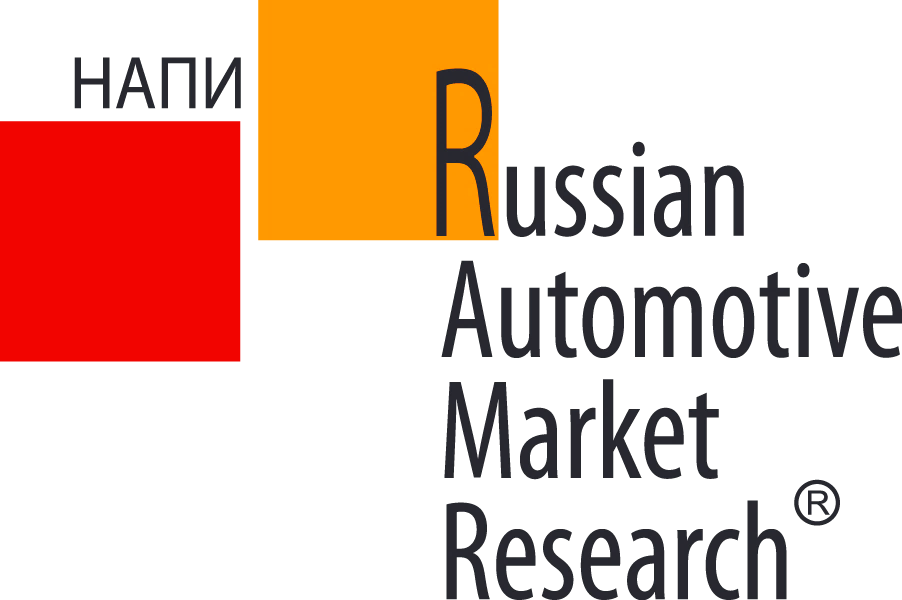 Почти пятая часть автомобилей реализована в Москве
Согласно данным Russian Automotive Market Research, в марте 2022 г. было реализовано на 0,4% меньше новых легковых автомобилей, чем в январе, который традиционно является месяцем низких продаж. По сравнению с февралем 2022 г. рынок новых легковых автомобилей в марте снизился на 18,8%. На фоне падения продаж выросла доля Москвы, в марте в столице было продано 18% всех новых легковых автомобилей.
Продажи новых легковых автомобилей, ТОР-10 регионов, в марте-феврале 2022 г.
Источник: Russian Automotive Market Research
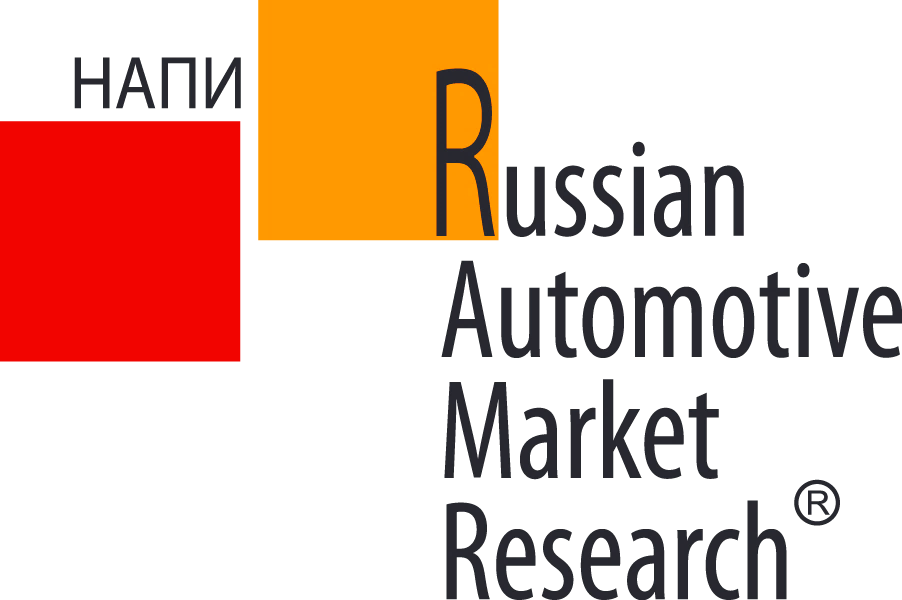 Почти пятая часть автомобилей реализована в Москве
Согласно данным Russian Automotive Market Research, в марте 2022 г. было реализовано на 0,4% меньше новых легковых автомобилей, чем в январе, который традиционно является месяцем низких продаж. По сравнению с февралем 2022 г. рынок новых легковых автомобилей в марте снизился на 18,8%. На фоне падения продаж выросла доля Москвы, в марте в столице было продано 18% всех новых легковых автомобилей.
Продажи новых легковых автомобилей, ТОР-10 регионов, март-февраль 2022 г.
Источник: Russian Automotive Market Research